Calcul des défauts (2)dans les machines
Défaut monophasé LG
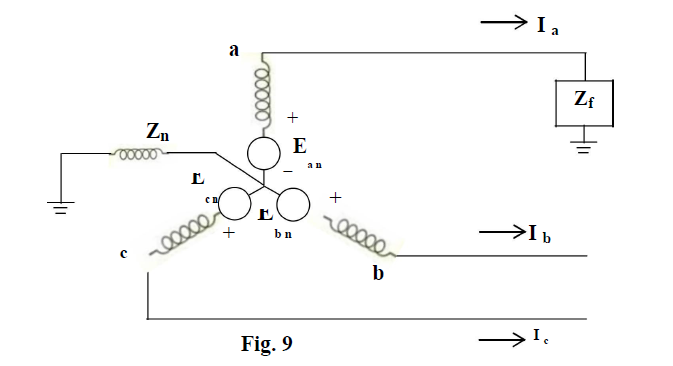 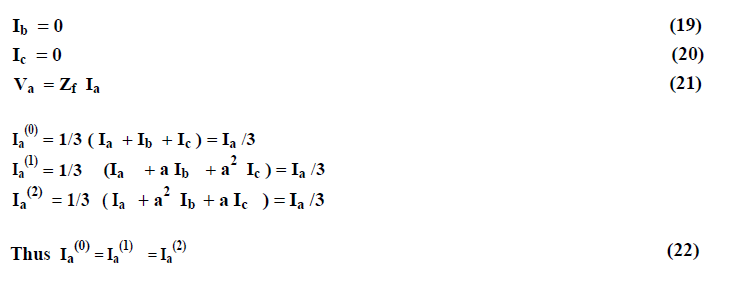 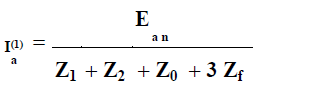 LE schéma des composantes symetriques pour le defaut LG
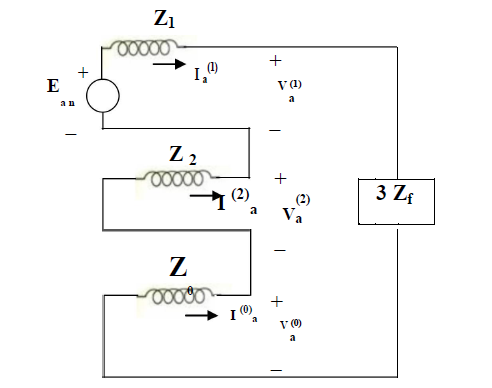 Défaut biphasé LL
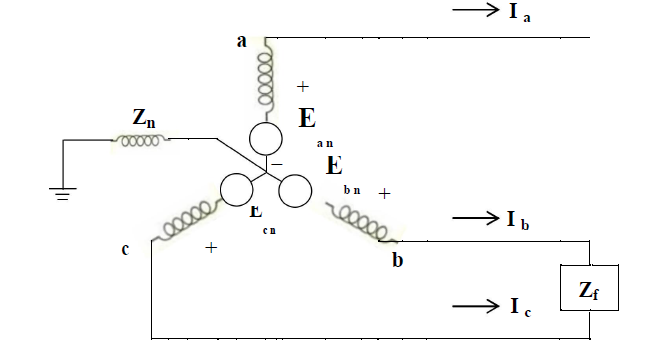 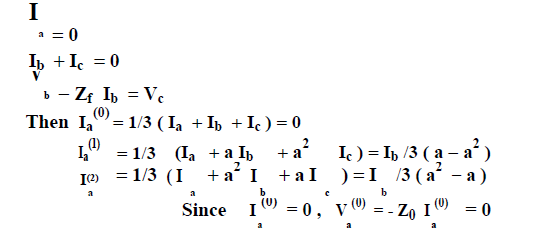 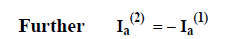 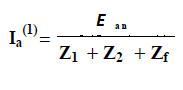 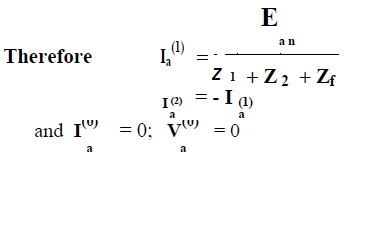 Exercice1
Un  alternateur a tension constante a les courants suivants: 1400A pour un défaut biphasé et 2200Apour un defaut monophasé si la composante inverse deu generateur est 2ohms determiner la composante directe et homopolaire